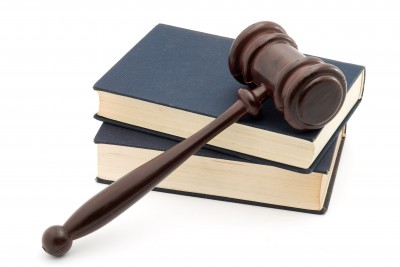 Prudential Regulations forHousing Finance
Wasif Hussain
Deputy Director – IH&SMEFD 
State Bank Of Pakistan
Email: wasif.hussain@sbp.org.pk
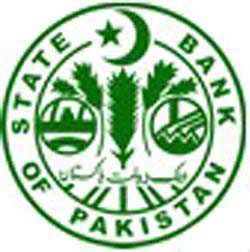 Definitions
Outline
Stats of Housing Finance

Prudential Regulations for Housing Finance

FAQs
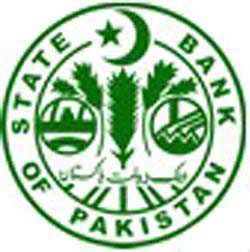 State of Financial Exclusion
The Financial Market Development Frontiers
The Formally Served
The Informally Served
The Financially Excluded
Source: Access to Finance Survey
3
Status of Financial Services in Pakistan
Population per branch stands at 16,607 people
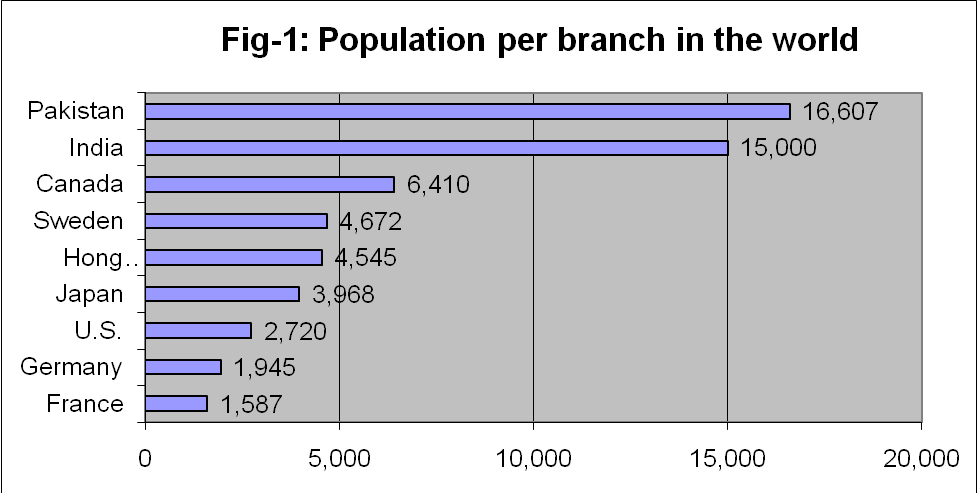 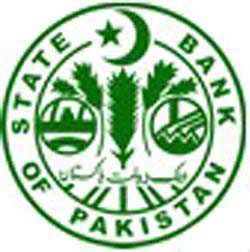 Housing Sector of Pakistan
Current State of Housing sector in Pakistan
There is a large and widening gap in Housing market in Pakistan 
World Bank estimated a shortfall of 8 million housing units in Pakistan in 2009
According to estimates the annual incremental demand is 600,000 units, of which 50% is met by the private/public investment

The ever widening housing demand and supply gap requires huge investment
With 600,000 incremental demand and 500,000 units from the backlog, total annual housing needs comes to 1.1 million
At an average price of Rs. 3 million per unit, total funding requirement is estimated at Rs 3.3 trillion per year (around US$ 35 billion)
Assuming only 10% housing needs  as effective demand, total funding needs are Rs.330 billion (around US$3.5 billion)
At 70% LTV (Loan–to-Value Ratio), this translates into Rs. 231 billion per annum housing credit requirement

The situation is compounded by Increased Urbanization and demographics
5
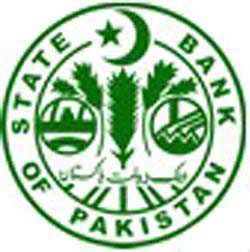 Demand for Housing in Pakistan
Housing Market Segmentation
Low Income Group
Most of the gap in  the housing market is for the low income/affordable segment
The existing dwellings are non-standardized and  of  the low  quality
The development needs are currently not served by the formal sector. 

High Income Group and Middle Income Group 
This segment have some access to formal financing  and the quality of units is of some standard.
Significant potential for the formal sector to participate in commercially viable high and middle income housing segments through development of housing schemes and standardization which will lower the cost of production

Developers – Banks/ DFIs
This segment is mostly unorganized but currently supplying some of the housing demand for middle and high income and commercial property in most of the major cities
This segment is gaining momentum.
6
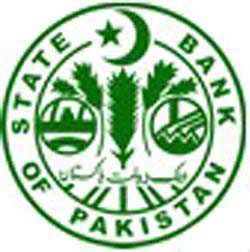 Key Housing Industry Issues
Weak institutional support and economic fundamentals, coupled with high transaction cost, the sector faces a number of Structural Challenges
Weak property rights due to inefficient legal framework and land information systems
Improper implementation of foreclosure laws; outdated building and zoning regulations
Embryonic property development framework
Poor master planning and governance issues at national and local government levels
Multiple institutions and administrative procedures
Restrictive building codes
Unorganized real estate agencies
Unreliable utility connections Emerging building industry
Lack of housing finance particularly developer finance
Rising land prices and rapid urbanization has become a challenge for increasing number of people
7
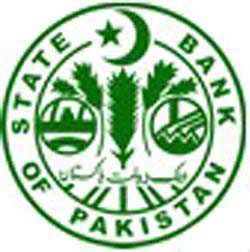 Housing Finance in Pakistan
Diversity in Housing Finance Market
Types of Financial Institutions involved in Housing Finance
Commercial Banks		22 
Islamic Banks			  5
DFIs				  2
MFBs				  2
Islamic Banking Branches 	  7
Product Range
Construction
Outright Purchase
Renovation
8
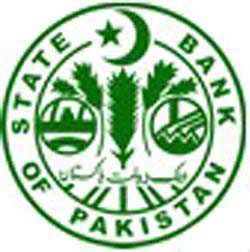 Mortgage Market of Pakistan
Due to structural Impediments the sector is beset with anemic growth and high NPLs
Gross Outstanding
Non-performing loans
9
PRs for Housing Finance
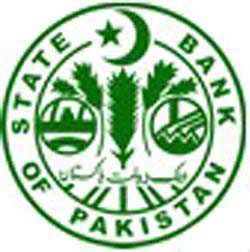 Definitions
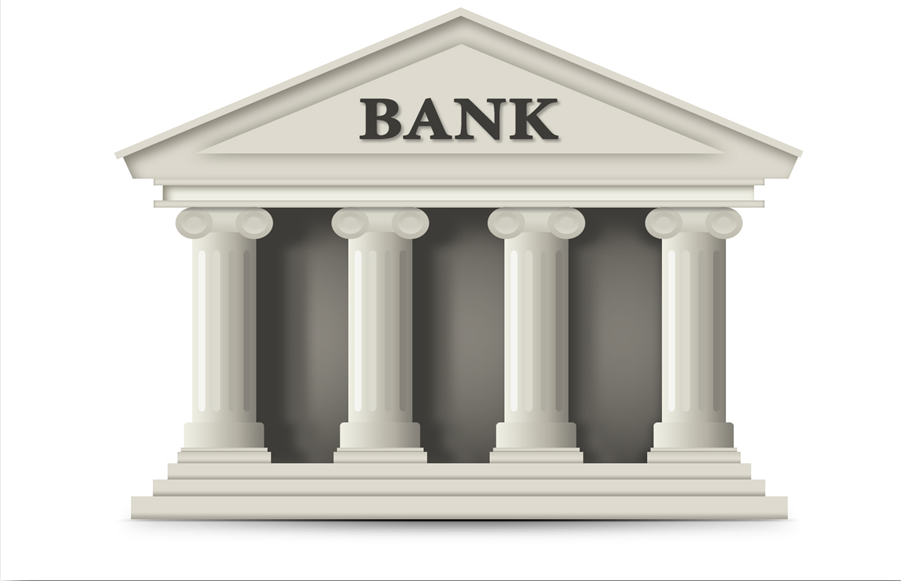 Banking Companies Ordinance 1962
banking means the accepting, for the purpose of lending or investment, of deposits of money from the public, repayable on demand or otherwise, and withdraw able by cherub, draft, order or otherwise;
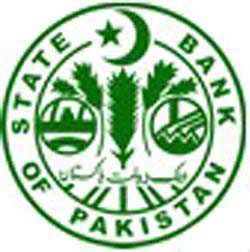 Definitions
Borrower means an individual to whom a bank/DFI has allowed any Housing Finance during the course of business.
DFI as defined in Banking Companies Ordinance, 1962.
Documents include vouchers, cheques, bills, pay-orders, promissory notes, securities for leases/advances and claims by or against the bank/DFI or other papers supporting entries in the books of a bank/DFI.
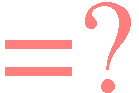 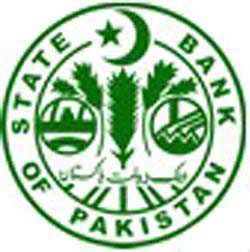 Definitions
Housing Finance means financing provided to individuals for the construction, purchase of residential house/apartment and for purchase of plot and construction thereupon. The finance availed for the purpose of making improvements in house/apartment shall also fall under this category.

Mortgage is the transfer of an interest in specific immovable property for the purpose of securing the payment of money advanced or to be advanced by way of loan or finance.
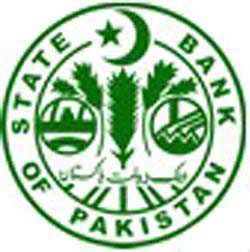 Definitions
Secured means housing finance backed by tangible security with appropriate margins (in cases where margin has been prescribed by State Bank of Pakistan, appropriate margin shall at least be equal to the prescribed margin).

Tangible Security
Liquid Assets
Mortgage of Land & Building
Hypothecation or charge on vehicle
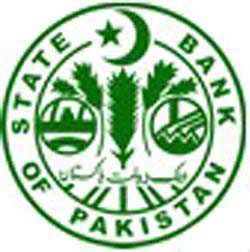 HF -1 Minimum Requirements for Housing Finance
House Financing Policy
Comprehensive house financing policy, separate or as a part of overall credit policy
Development of specific program that shall include objective/quantitative parameters for the eligibility of the borrower and determining the maximum permissible limit per borrower.
Facility should not be used for speculation purpose.
Promotion and Development of Housing Finance
Banks/DFIs are encouraged to develop floating, fixed and hybrid rate products for extending housing finance, suiting to varied needs of borrowers.
Risk Management and Internal Control Systems
The management of the banks/DFIs, under the guidance of Board of Directors, is required to establish systems, polices, procedures and practices to define and manage risks, stipulate responsibilities, specify security requirements, and design and implement internal controls.
Risk management framework of banks/DFIs should appropriately cover housing finance.
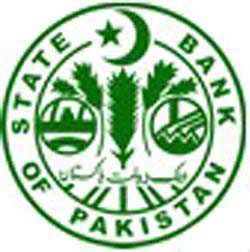 HF -1 Minimum Requirements for Housing Finance
Development of Financing Documentation
The banks/DFIs shall prepare standardized set of borrowing/financing and recourse documents (duly cleared by their legal counsels) comprising of financing agreement, application form and the other requisite supplementary financing documents.
Title Documents 
Banks/DFIs shall obtain all title and ownership related property documents from customers and shall get these documents vetted by their legal department/advisor(s). Banks/DFIs shall provide a signed copy of the list of all title and property documents to the borrower.
Management Information System (MIS) and Reporting
Delinquency reports (for 30, 60, 90, 180 days, one year and two years and above) on monthly basis.
Reports interrelating delinquencies with various types of customers or various attributes of the customers to enable the management to take important policy decisions and make appropriate modifications in the financing program.
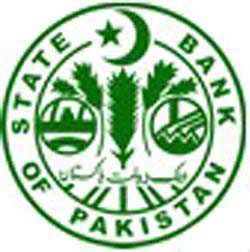 HF -1 Minimum Requirements for Housing Finance
Information to Borrowers
A true copy of the signed finance agreement(s).
Written notification of any change in repayment schedule in line with terms of the agreement.
Statement of accounts, on annual basis, detailing the principal repayments, principal outstanding, mark up/profit payments, and penalties (if any) during the year (may be made available on-line as well).
Information Disclosure
Banks/DFIs shall clearly disclose, all the important terms, conditions, fees, charges and penalties, which inter-alia include annualized percentage rate, pre-payment penalties and the conditions under which they apply. For the purposes of this regulation, Annualized Percentage Rate
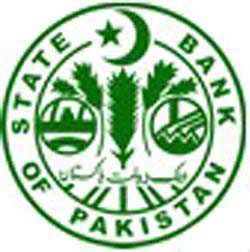 HF -1 Minimum Requirements for Housing Finance
Confidentiality of Information
Credit Information
Facilities to Related Persons
Arm Length Basis
Asset Liability Mismatches
Capacity Building
Monitoring of Housing Finance market
Every six months
Verification of Property-related Documents
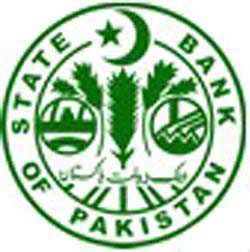 HF -1 Minimum Requirements for Housing Finance
Permission from Relevant Authorities

Insurance/Takaful

Recovery Procedures
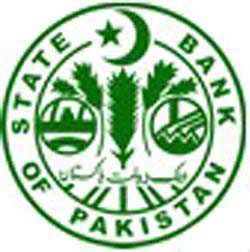 HF-2: Types of Housing Finance
Purchase, construction, renovation or extension of residential units to individuals, co-borrowers including non-resident Pakistanis
Financing for residential plots plus construction
Balance transfer of existing finance facility of borrower from other banks/DFIs, subject to the condition that the bank/DFI where facility is transferred would not extend financing higher than the balance amount in the transferring bank/DFI. Further, borrower cannot transfer housing finance to other banks/DFIs before completion of three years with a bank/DFI as a mortgagee. 
Realistic Construction Schedule
if there is sufficient cushion available as per valid valuation/revaluation, banks/DFIs may consider providing additional finance for renovation or extension but not before 3 years of the last finance availed by the borrower for the same house.
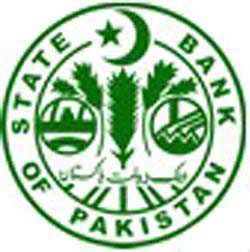 Regulations
HF-3: Debt Burdon Ratio
50% of disposable income

HF-4: Loan to Value Ratio
The housing finance shall be provided at a maximum Loan to Value ratio of 85:15.
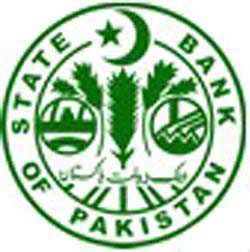 HF-5: Limit on Exposure against Real Estate Sector
The banks/DFIs shall not take exposure on the real estate sector exceeding 10% of the aggregate of their advances and investments (excluding investments in Government securities) at any point in time. 
For the purpose of this regulation, Real Estate Sector shall include:
	a) Individual/family owned houses for the purpose of self-occupation or renting out (non-commercial usage). 
	b) Builders, developers, contractors, corporations, property dealers and any other person dealing in residential, commercial and industrial real estate, e.g., undeveloped land, housing societies/residential buildings, office buildings, multi-purpose commercial premises, hotels, shopping malls, retail space, retail store buildings, industrial space, factories, warehouses.
	c) Subsidiaries of (b) 
	d) Debt instruments and shares issued by (b) and (c) above and units of Real Estate Investment Trusts (REIT) issued by a REIT Management Company. 
In case of 2) b), such exposure shall be counted towards the above limit of 10% where the prospects for repayment and recovery in the event of default depend primarily on the cash flows generated by real estate. 
Infrastructure Project Financing (IPF), as defined in the SBP’s guidelines for Infrastructure Project Financing as amended form time to time, shall not be included for calculating the above limit.
With a view to promote the low cost/ low income/ affordable housing, financings under Government Housing Scheme and initiatives shall also be not included for calculating above limit.

The above criterion is, however, not applicable to the specialized housing finance companies like House Building Finance Company Limited as their core business is extending housing finance to the borrowers.
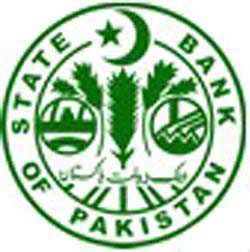 Regulations
HF-6: Financing Tenure
Maximum 25 years
HF-7: Property Assessment
Valuation of property valuing upto Rs. 3 million can be done bank’s internal sources
Valuation of property valuing above Rs. 10 million is subject to two valuation from PBA’s approved valuators.
HF-8: Creation of Mortgage
The house/plot (for construction of house) financed by the bank/DFI shall be mortgaged in bank’s/DFI’s favor by way of equitable or registered mortgage.
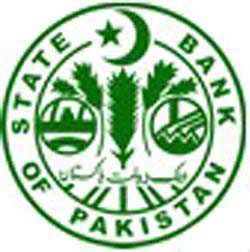 HF-9: General Reserve against Housing Finance
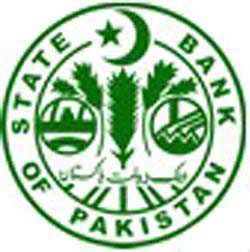 HF-10: Classification & Provisioning
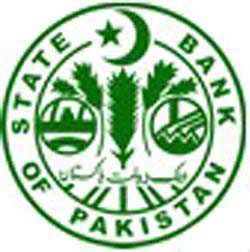 HF-11: Rescheduling/Restructuring of Non-Performing Housing Finance
Banks/DFIs shall have policy for rescheduling/restructuring of non-performing housing finance, which should be approved by the Board of Directors or by the Country Head/Executive/ Management Committee in case of branches of foreign banks.
Rescheduling/restructuring should not be done just to avoid classification of financing and provisioning requirements. In this connection, banks/DFIs shall ensure that house financing facilities of any borrower should not be rescheduled/ restructured more than once within two years.
For the purpose of rescheduling/restructuring, banks/DFIs may change the tenure of the financing by maximum two years beyond the original tenure agreed with the customer subject to maximum financing tenure of 25 years.
While considering rescheduling/restructuring, banks/DFIs should, inter alia, take into account the repayment capacity of the borrower. The condition of 50% of Debt Burden Requirement (DBR) shall not be applicable to financing rescheduled/restructured. However, any new house financing facility extended to a borrower who is availing any rescheduled/ restructured facility shall be subject to observance of minimum DBR.
The status of classification of the non-performing assets shall not be changed because of rescheduling/restructuring unless borrower has paid at least 10% of the rescheduled/ restructured amount (including principal and mark-up both) or six installments as per terms & conditions of the rescheduling/restructuring whichever is high. However, for internal monitoring purpose, banks/DFIs may re-set the dpd (days past due) counter of the newly created finance to “0” dpd.
Provisions already held against non-performing financing, to be rescheduled/ restructured, will only be reversed if condition of 10% recovery or six installments is met.
If the borrower defaults (i.e. reaches 180 dpd) again within two years after declassification, the financing shall be classified under the same category in which it was prior to rescheduling/ restructuring. Banks/DFIs, however, at their discretion may further downgrade the classification based on their own internal policies.
FAQs
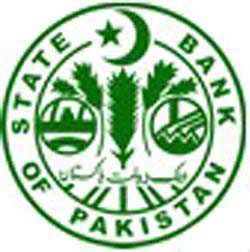 FAQs on PRs for Housing Finance
1. 	What is the effective date to implement new Housing Finance PRs?
	Newly issued Housing Finance PRs (HF PRs) are effective from the date of issuance i.e. May 06, 2014. However, six month period is available, for the banks/DFIs to design and implement mechanism to realign their existing housing finance criteria with respect to newly issued HF PRs.

2.	Do banks/DFIs need to implement these PRs on the old portfolio i.e. portfolio of housing finance before May 06, 2014?
	Six months time period up to November 06, 2014 is available with the bank to classify old portfolio as per new PRs. And also for the implementation of mechanism such as property takaful etc.
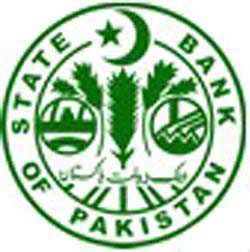 FAQs-PRs for Housing Finance
3. Is it mandatory for banks/DFIs to determine housing finance limits in rural areas?
	It is not mandatory for the banks/DFIs to determine housing finance limits in rural areas; however, banks/DFIs have been encouraged, in new HFPRs, to extend housing finance into small towns and villages. Further, banks/DFIs may finance in urban areas only according to available resources, strategy and risk appetite

4. What is the hybrid markup rate?
	Hybrid rate is the mix of fixed and floating markup rate. Banks/DFIs have been encouraged to adopt hybrid rates to facilitate the housing finance customers in making housing finance affordable. Further, banks/DFIs will clearly mention the mix of fixed and floating markup rates along with their respective tenures in the financing agreements. Moreover, fixed markup rate will remain fixed during the agreed tenure between borrower and bank/DFI. And, in case of floating markup rate, margin over the benchmark (KIBOR or any other rate) will remain aligned during the respective financing terms as agreed between borrower and bank/DFI. This means the Banks under hybrid rates would be able to offer home loans with varying but agreed margins with applicable ages/tenures in finance documents according to customers’ affordability.
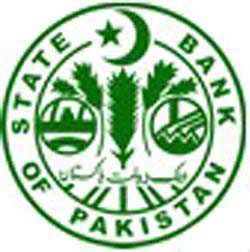 FAQs-PRs for Housing Finance
5. What shall be the frequency for sharing “Statement of Accounts” with borrower?
	For housing finance, the “Statement of Accounts”, detailing the principal repayments, principal outstanding, mark up/profit payments, and penalties (if any) during the year, has to be shared with borrowers on annual basis (may be made available on-line as well).

6. Is any time duration permissible to banks/DFIs for converting staff housing finance into commercial housing finance in case of employee resignation/separation/termination?
	Staff housing finance should be converted into commercial housing finance immediately after the lapse of grace period (required to complete all clearance formalities) as per banks’/DFIs’ approved HR policy. Further, conversion of staff housing finance to commercial housing finance means its reporting under commercial financing to SBP.
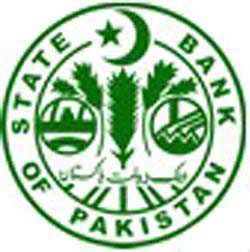 FAQs-PRs for Housing Finance
7. Should Housing Finance PRs be complied while extending Staff housing finance?
	Housing Finance PRs are actually meant to be observed for extending housing finance to the customers on commercial basis. However, there is no compulsion in following these PRs for extending housing finance to banks’/DFIs’ own staff. The banks’/DFIs’ management has to decide whether or not to follow these PRs along with its own HR policies for allowing housing finance facilities to their employees.

8. What type of mechanism is required to put in place to monitor the housing finance market?
	The banks/DFIs may conduct housing market survey of the residential properties in major cities of financing through their own in-house department/resources/staff or through PBA approved valuators and maintain detailed Housing Prices. Such surveys can also be arranged through any representative body for common use by member banks/DFIs.
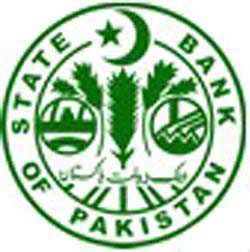 FAQs-PRs for Housing Finance
9. What is meant by verification of all title documents of property?
	Verification of all title documents means verification of maximum possible trail of related documents related to property title to the satisfaction of bank’s/DFI’s legal advisor.

10.In certain cases, approved building plan is not available with the customer. However, valid and proper lease/ sub-lease from concerned authority has been issued. Can the bank extend housing finance, in the absence of approved building plan if all title documents are intact and valid mortgage of bank can be created over property through registration of charge?
	To disburse housing finance to purchase constructed house, approved building plan is necessary. This requirement doesn't apply for individual apartments where the builders get approval of drawing of whole building. However, housing finance for plot plus construction, finance shall be disbursed for the purchase of plots as per PRs. Further, approved map is necessary before disbursement of tranches for construction of building/ house.
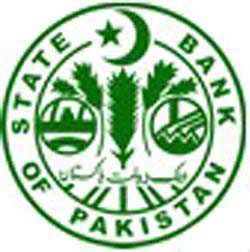 FAQs-PRs for Housing Finance
11. Is it mandatory to obtain Insurance/Takaful on the old housing finance portfolio i.e. portfolio before May 06, 2014?
	No, it is not mandatory to obtain Insurance/Takaful on the old housing finance portfolio. However, it is mandatory, as per HF PRs, for fresh house financing i.e. financing made after May 06, 2014 with implementation period of six months i.e.  November 06, 2014.
12. Is it mandatory to obtain Insurance/Takaful on the cases of Balance Transfer Facility (BTF) after May 06, 2014?
	Yes, it is mandatory to obtain Insurance/Takaful on BTF cases after November 06, 2014.
13. Can banks/DFIs obtain insurance/Takaful coverage of the mortgaged property equal to financing amount?
	Banks may obtain Insurance/Takaful coverage of the mortgaged property at least equal to the financing amount or upto full value in case of apartment and upto construction cost in case of house.
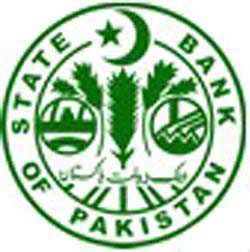 FAQs-PRs for Housing Finance
14. What risks are considered to be covered in an insurance/Takaful arrangement that it could be called ‘comprehensive insurance’?
	The following minimum risks should have been covered in an insurance/takaful arrangement to term it a comprehensive cover:
	Fire
	Lightning
	Earthquake 
	Flood
15. Is the condition of BTF after completion of three years applicable to the entire existing portfolio?
	Yes, the condition of completion of three years with same institution to avail BTF is applicable to the entire existing portfolio.
16. If any customer of conventional bank desires to switch to Islamic banking before the completion of three years, is he allowed?
	Yes, he may switch from conventional to Islamic banking prior to completion of three years.
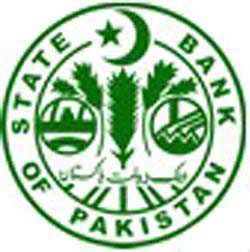 FAQs-PRs for Housing Finance
17. Does three years’ restriction of BTF apply on the bank staff switching job from one financial institution to another and transfers his staff house loan obligations?
	These PRs are not applicable for the staff home finance governed under bank’s approved policy. Further, the bank’s staff that has to transfer his staff house finance obligations purely owing to switching job, these BTF regulations shall not apply on such loans converted into commercial house finance as well.

18. There are instances when a customer purchases a home (needing repair/renovation) and applies for “home renovation facility” after utilizing the purchase facility. Do banks/DFIs need to follow three year restriction of disbursing loan for renovation after purchase financing facility?
	In case the borrower approaches a bank/DFI with the intention to purchase the old house and renovate/construction of additional unit and the same shall be agreed at the time of financing agreement between the bank/DFI and the borrower, banks/DFIs can entertain the requests of that customer, as PRs do not restrict in this case. However, if the borrower availed financing for purchase of house and then after disbursement he intends to avail another facility i.e. renovation, then the facility cannot be extended to him/her before three years from the date of first disbursement.
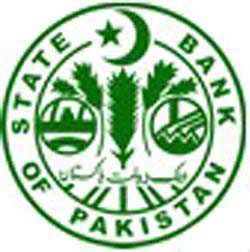 FAQs-PRs for Housing Finance
19. Can banks/DFIs get the evaluation done by PBA approved valuator for the properties valuing upto Rs. 3.0 million?
	Yes, banks/DFIs can get evaluation done by PBA approved valuator for the properties valuing upto Rs. 3.0 million, provided it does not delay the approval process. However, it is not mandatory as per HF PRs.

20. What would be the mode of valuations?
	Mode of valuation depends on banks/DFIs internal risk management policies.

21. How can the valuation be done in case of land purchase plus construction where value of property exceeds Rs. 10 Million?
	In such case, only first time two valuations will be conducted to assess the land value. Later on Bill of Quantities (BOQs), appraisal should be conducted by any one valuator.
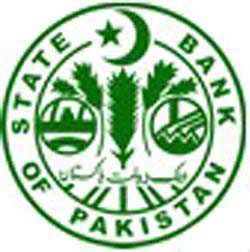 FAQs-PRs for Housing Finance
22. What would be the frequency and mode of revaluation of mortgaged property?
	It is at banks’/DFIs’ discretion to decide frequency and mode of revaluation of mortgaged property as per their internal requirement and get it approved form the top management. 

23. Is the change in provisioning requirement applicable to old housing finance portfolio?
	Six months time period from issuance of new PRs is available with the bank to re-classify the old portfolio as per new PRs.

24. Can banks/DFIs adopt conservative approach for classification & provisioning of NPLs?
	Yes, banks/DFIs may adopt conservative approach as per their approved internal risk management policy. Further, HF PRs lay down only minimum requirements to be observed by the banks/DFIs to avoid risks.
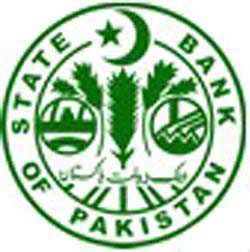 FAQs-PRs for Housing Finance
25. What will be the new Risk Rating Categories for housing finance due to introduction of Other Assets Especially Mentioned (OAEM) category of classification?
	For reporting purpose to SBP, OAEM category of classification may be reported in Internal Credit Risk Rating Grade number 10. However, in order to effectively manage their credit portfolios, banks/DFIs may have as many credit grades as they wish.

26. What would be the treatment of unrealized markup on housing finance accounts categorized as OAEM? 
	Banks/DFIs may credit unrealized markup on housing finance accounts in OAEM category into income account.
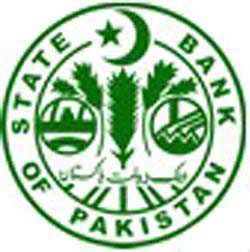 FAQs-PRs for Housing Finance
27. Would it be sufficient if banks’/DFIs’ Credit/Financing policy approved by Board of Directors (BoD) covers the chapter of Rescheduling/Restructuring of non-performing financing of all type (not specifically housing finance).
	Incase banks’/DFIs’ internal Credit/Financing policy, approved by BoD, covers the chapter of Rescheduling/Restructuring of non-performing financing of all typesof financing, then the banks/DFIs should also make the Regulation HF-11 for Rescheduling/Restructuring of non-performing Housing Finance as part of that policy.
Thank You